REZ-DE-CHAUSSEE
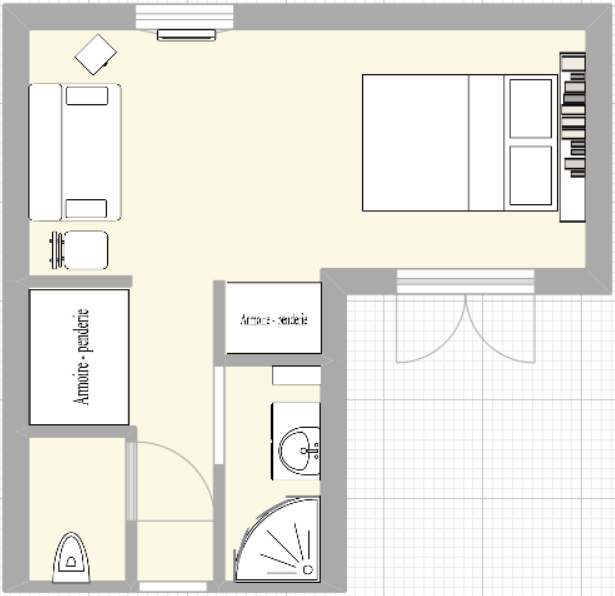 ETANG
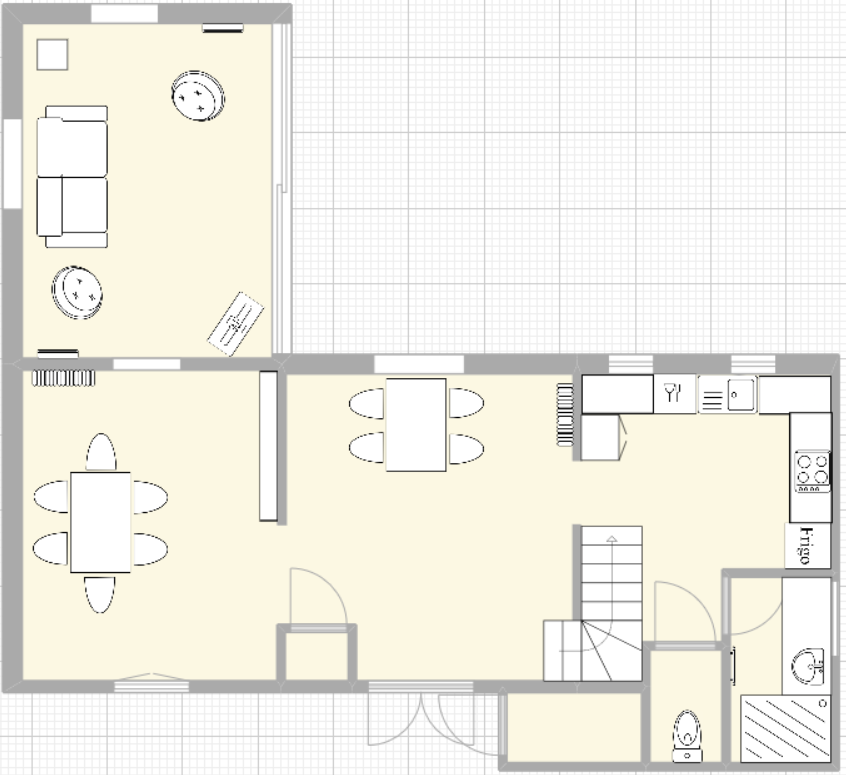 Chambre parentale
TERRASSE
entrée
ETAGE
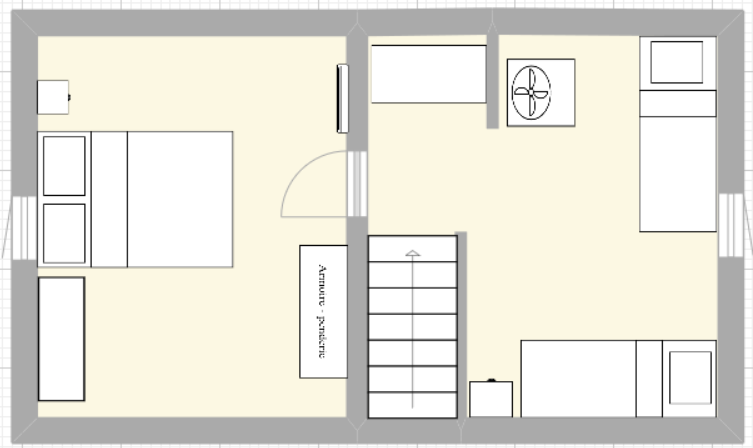